Ansyl Road Stadium
S      O      S      C
Saison 11 et 12
Capitaine
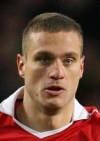 Nemanja Vidic          M.United
29 ans – oct 81
1m88                             90
Vice Capitaine
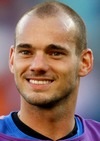 Westley Sneijder      Inter M.
26 ans – juin 84
1m70                             82
Global Team
Attaquants
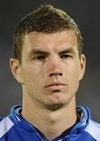 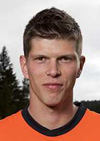 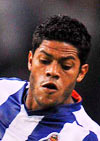 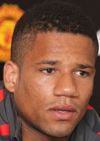 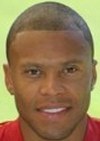 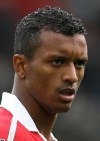 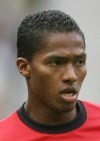 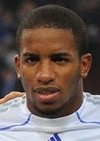 Milieux
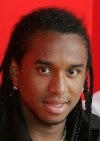 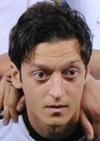 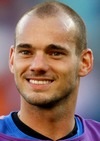 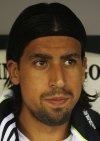 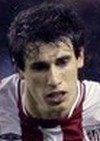 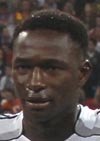 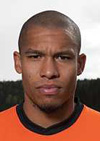 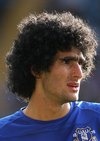 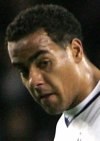 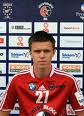 Défenseurs
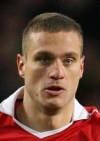 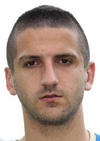 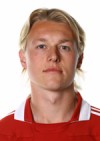 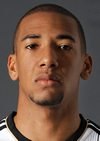 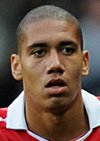 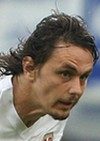 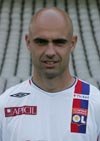 Gardiens
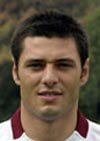 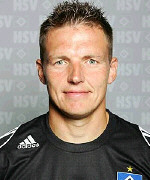 Attaquants
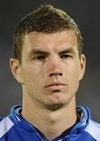 Edin Dzeko               M.City
24 ans – mars 86
1m92                           84
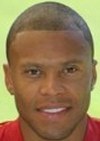 Julio Baptista             Malaga
29 ans – oct 81
1m83 – 80 kg                 83
Nani                          M. United
23 ans – nov 86
1m75                              86
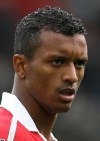 Klaas Huntelaar    Shalke 04
27 ans – août 83
1m86                             80
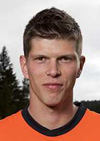 Valencia                   M. United
24 ans – août 85
1m77                              84
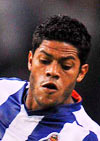 Hulk                           Porto
24 ans – juin 86
1m78                            81
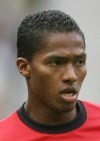 Jefferson Farfan    M. United
26 ans – oct 84
1m74 – 84kg               80
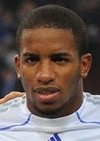 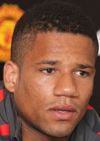 Bébé                      M. United
20 ans – juin 90
1m90                             65
Milieux
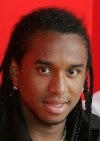 Anderson               M.United
22 ans – avril 88
1m76                           79
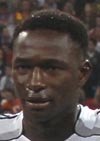 M. Diarra              Real Madrid
29 ans – mai 81
1m83                             75
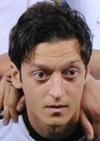 Mezut Ozil            Real Madrid
22 ans – oct 88
1m82                             81
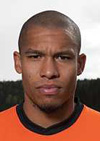 Nigel De Jong           M. City
26 ans – nov 84
1m74                              75
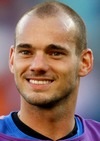 Westley Sneijder      Inter M.
26 ans – juin 84
1m70                             82
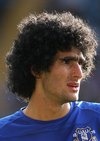 Fellaini                       Everton
22 ans – nov 87
1m94                              75
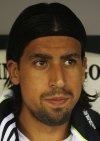 Khedira                  Real Madrid
23 ans – avril 87
1m89                              73
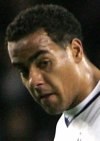 Huddlestone          Tottenham
23 ans – dec 86
1m90                              78
Josip Ilicic                  Palerme
22 ans – jan 88
1m90                               75
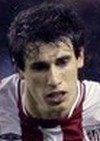 Javi Martinez          A. Bilbao
22 ans – sept 88
1m90                             78
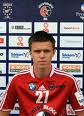 Défenseurs
Nemanja Vidic          M.United
29 ans – oct 81
1m88                             90
Jerome Boateng         M.City
22 ans – sept 88
1m92                                75
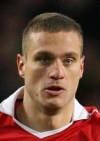 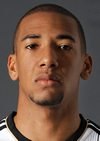 Smalling                  M. United
20 ans – nov 89
1m94                               66
A. Gamberini           Fiorentina
29 ans – août 81
1m85                                84
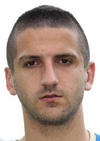 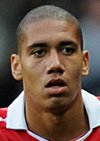 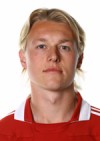 Simon Kjaer             Wolfburg
22 ans – mars 89
1m90                                78
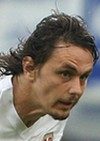 Subotic                   Dortmund
22 ans – dec 88
1m93                              78
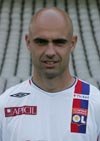 Cris                                Lyon
32 ans – juin 77
1m83                                90
Gardiens
Frank Rost                 M.United
38 ans – juin 73 
1m94                             87
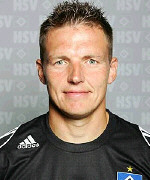 Amelia                       AC Milan
28 ans – avril 82
1m88                                83
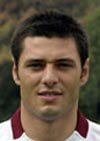 Stats
Moyenne Note Globales       81
Moyenne Age                          24 ans
Moyenne Taille                        1m87
Ils ont marqué le SOSC
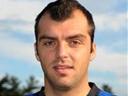 Goran Pandev  - Saison 6 : MButeur 25 buts – MPlayer 30 actions
Luca Toni – Saison 7 : MBChamp. 30 buts – 3eme Ballon D’or
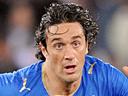 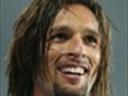 Amauri – Saison 9  : Mbuteur  29 buts – 3eme Ballon D’or
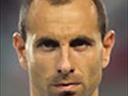 Martin Petrov – Saison 9 : MPasseurs 26 P. – MPChamp. 23 P.           3eme Ballon D’or – Recordman nombre de passes durant une saison